My country is Greece Greece is a beautiful country in southeast Europe, in the Balkan peninsula. It borders with Italy on the west, Turkey on the east, on the north with Albania, North Macedonia and Bulgaria and on the south, across the Mediterranean Sea, is Africa. The biggest mountain in Olympus, the longest river is Aliakmonas, the biggest lake is Prespa and Greece has more than 2000 islands of which the biggest is Crete. The climate in mainly Mediterranean with hot, dry summers and mild, wet winters except in the North where the climate is continental with snowy winters and wet, hot summers
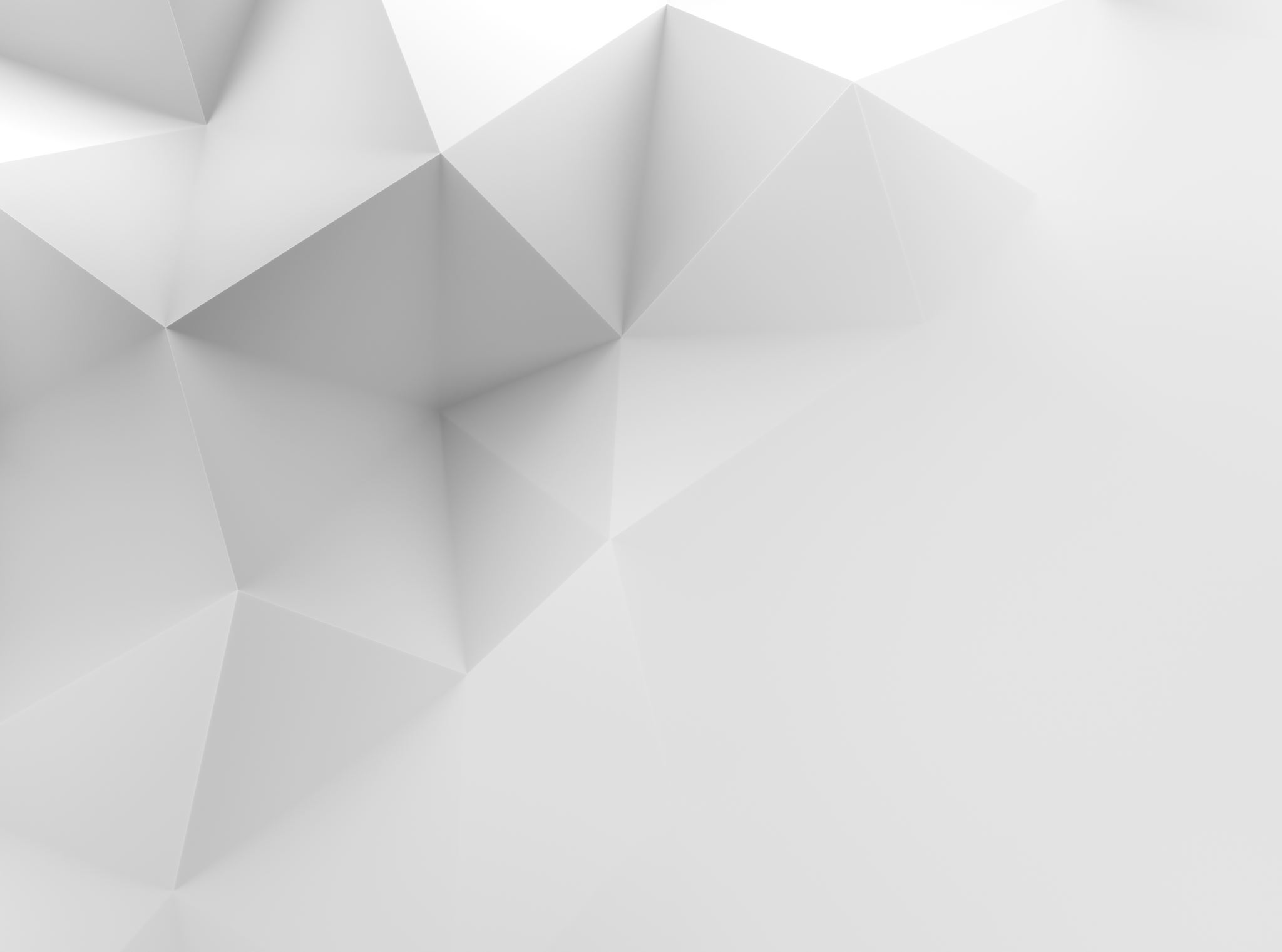 THESSALONIKI
Thessaloniki is the largest populous and largase city in Makedonia.Its inhabitans are 1.094.424,its alimate is Mediterranean.Also was 316/315 BC from the Macedonia general Kassandra took her name in nonor of her wifeSait: Exploring Greece TV
ALEXANDER THE GREAT
The statue of Alexander the Great with his hourse Boukefala is located in Thessaloniki next to the White tower.It has been around for 48 years and it is work of the sculptor Evangelos Moustakas.His heigth is 11 metres and weights 4 tons.


Sait: iefimerida
OTE TOWER
OTE Tower is a 76-metre-trall tower in the Thessaloniki International Exhibition Centre in central Thessaloniki, Greece.The tower opened in 1966 and was renovated in 2005.



Sait: www.skyline.bar
THE WHITE TOWER
The White tower of Thessaloniki is mohument in Thessaloniki. The present tower replaced an old Byzantine fortification known to have been mentioned around the 12th. The white tower became a notorias of mass executious.


Sait:TyposThes
ARISTOTELOUS SQUARE
The famous Aristotelous square and the adjoning Arstotelous street took their curend from after the great fire of 1917 in which a signifirant part of the historic center of the city was distroyd.Then the new thessaloniki was designed based on a plan drawn up by the french architect Ernest Hebrard.


Sait: parallaximag.gr